OrthoClustN
Paul Muir
7/31/2014
1
OrthoClust: Cross Species Clustering
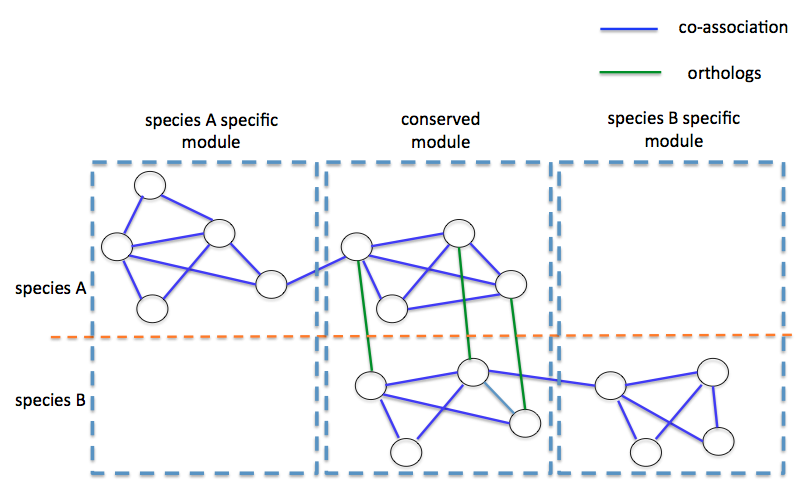 Inputs: 
species-specific co-association networks
orthology relationships

Represents the data as a multi-layer network.

Gene networks are constructed based on co-expression data within species. 

Orthologous relationships are used to add edges between nodes in different species.
Orthoclust energy function for two species:
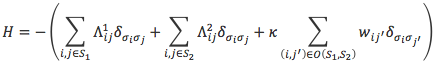 2
Extensions of OrthoClust
Write the program in Python for ease of integration with Kbase.

Implement a heuristic that speeds up the rate of the calculation (steepest descent)

Extend the algorithm to support clustering of N species
3
Louvian Steepest Descent Heuristic
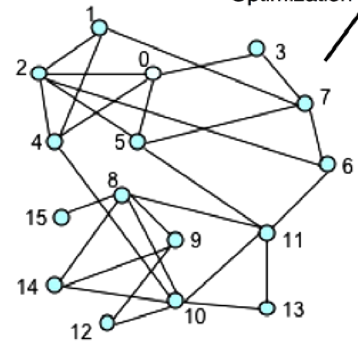 Algorithm:
Assign a cluster to each node (gene)
For each node i, evaluate whether reassigning it to a the cluster of each of its j neighbors would improve modularity
Reassign node i to the cluster with the greatest resultant positive change.
Repeat this calculation until a local maxima in modularity is reached.

Notes:
 Deterministic (seed with a random sequence for each iteration to overcome this)
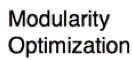 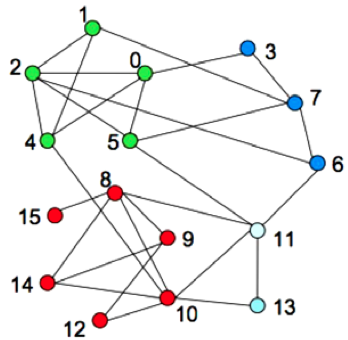 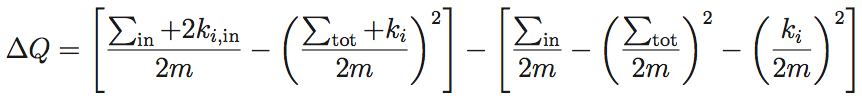 4
V. D. Blondel, J.-loup Guillaume, R. Lambiotte, E. Lefebvre, Networks , 1-6 (2008).
Comparison of steepest descent to simulated annealing
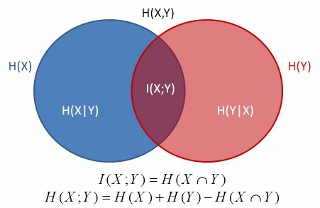 Mutual information was used to compare the similarity of clusters from simulated annealing OrthoClust and steepest descent Orthoclust


The results exhibit a high degree of mutual information. (Not as high as inter-run comparisons)
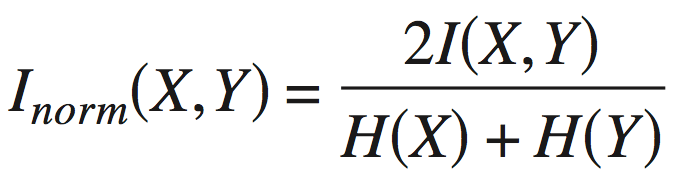 5
A. Lancichinetti, S. Fortunato, Physical Review E 80 (2009). http://physics.stackexchange.com/questions/36260/quantum-mutual-information-scaling
The cluster size distribution for OrthoClust remains similar across many values of kappa.
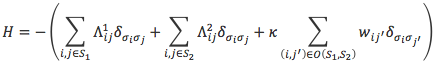 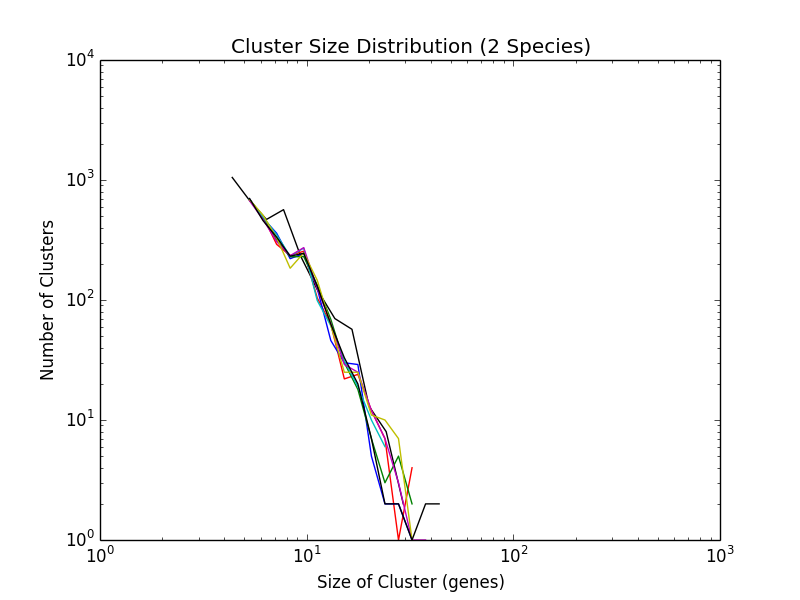 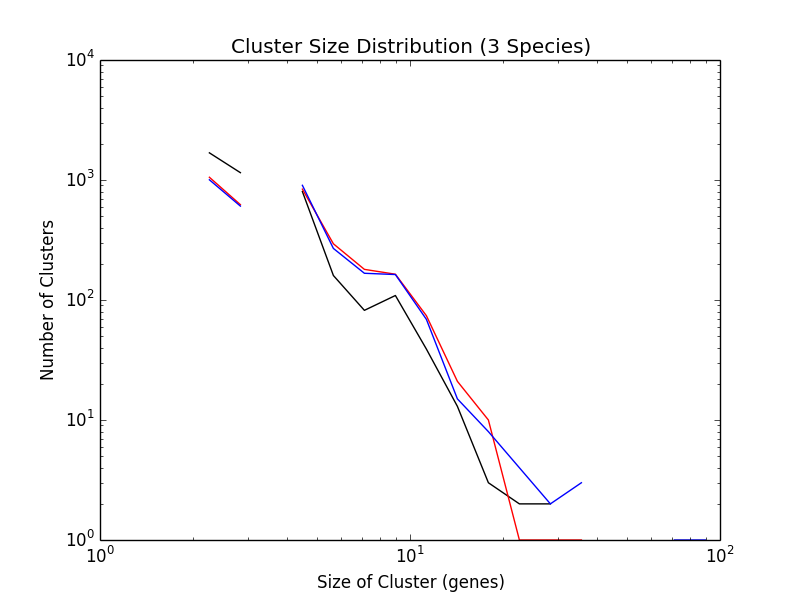 6
Cluster heterogeneity increases with kappa. (3 species)
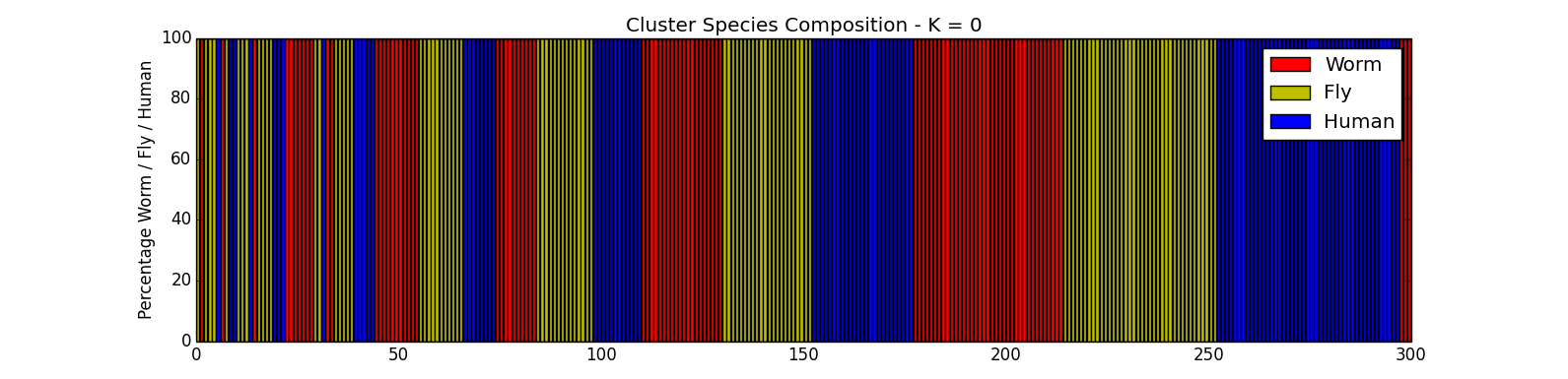 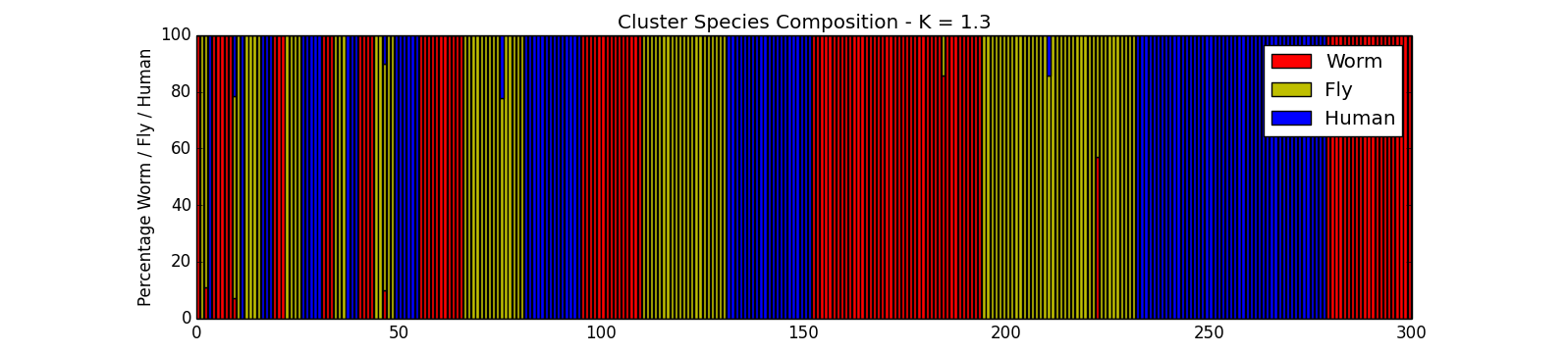 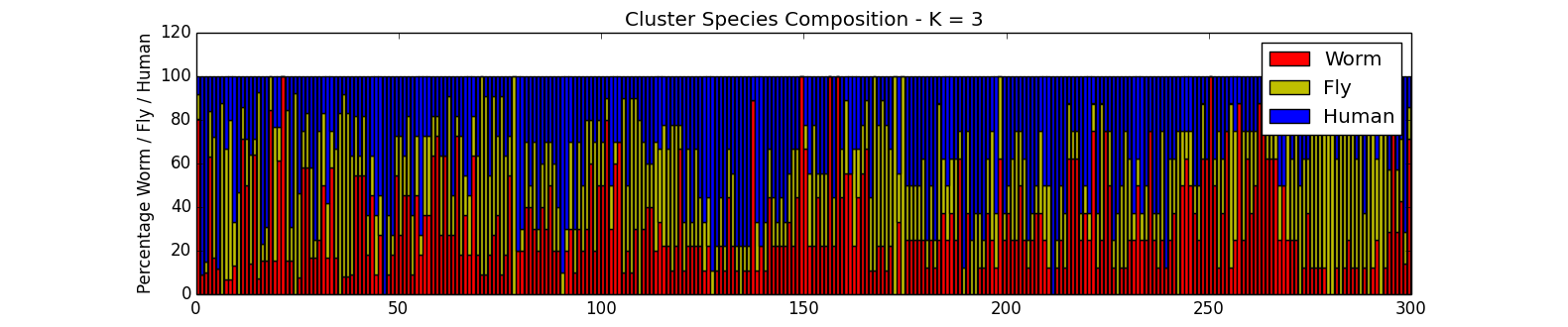 7
Cluster heterogeneity increases with kappa. (3 species)
5575 Human Genes
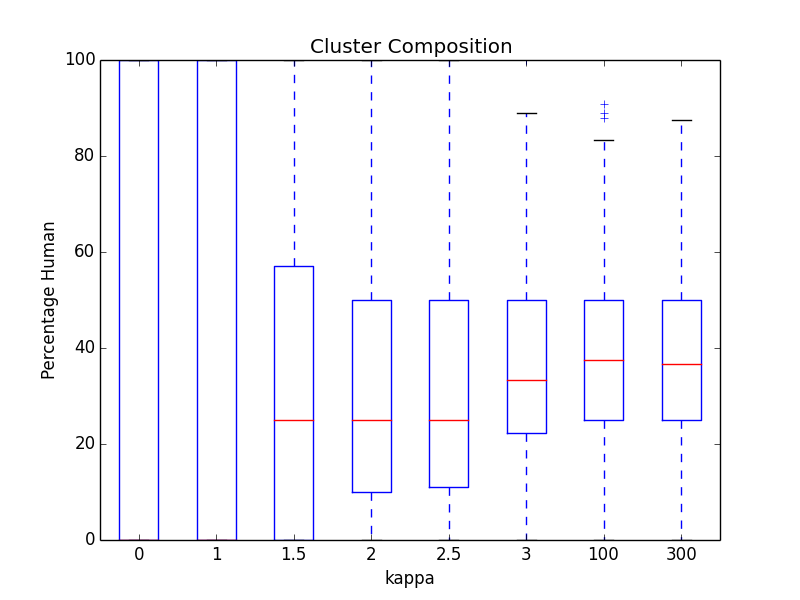 4349 Fly Genes
4486 Worm Genes
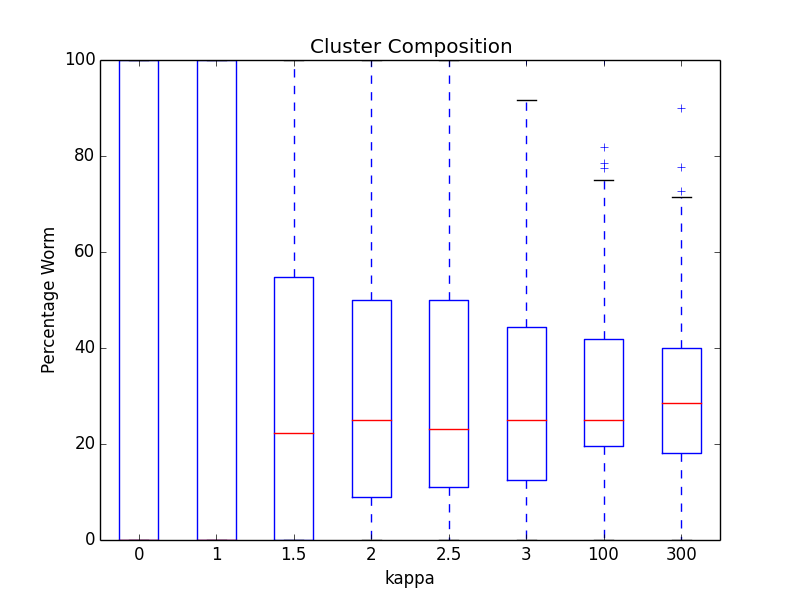 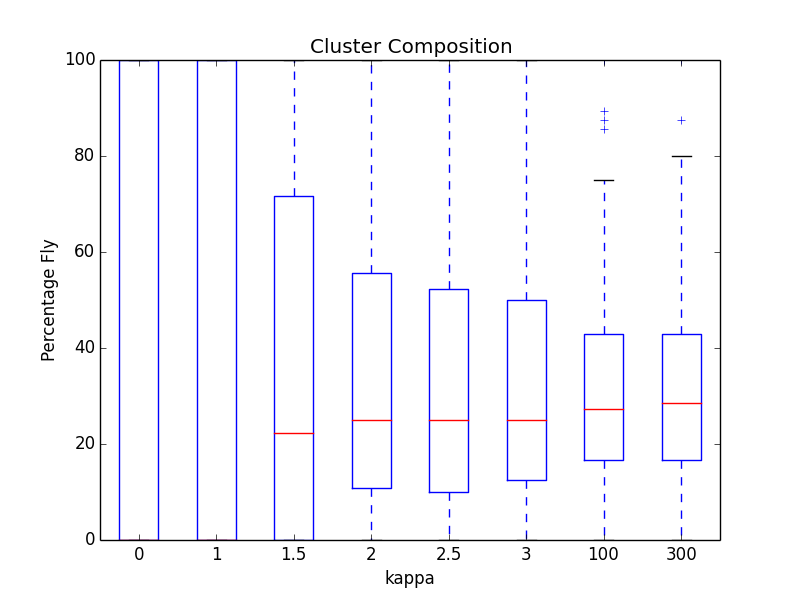 8
Increasing kappa leads to an increase in the ortholog composition of clusters
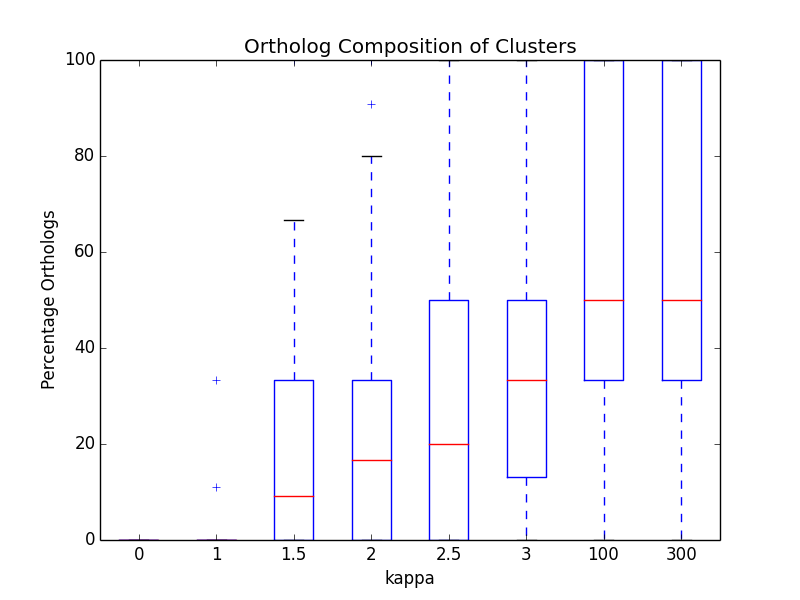 9
Future Directions
Evaluate clusters for enriched GO terms.

Cluster data from 4+ species

Apply to protein interaction networks

Package the program as a user friendly tool

Add energy term to represent conserved one-to-one-to-one orthologs
Orthoclust energy function for three species with unique triples included:
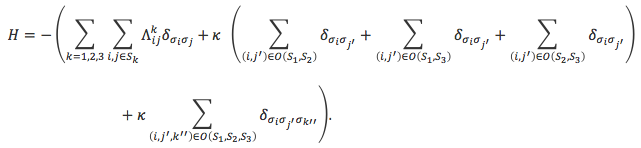 10